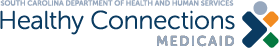 House Ways & Means Committee / HHS Subcommittee FY 2021-22 Budget Request
Thomas “Clark” Phillip
Acting Director & Chief Financial Officer

Feb. 2, 2021
Coronavirus Disease 2019 (COVID-19) Update
Reserves, temporary enhanced Federal Medical Assistance Percentage (FMAP) and agency policy changes have helped mitigate the uncertainty of medical costs related to COVID-19 and the public health emergency
Healthcare delivery flexibility (including expansion of existing telehealth benefit)
Increase in enrollment
Creation of new limited benefit program to cover cost of COVID-19 tests and vaccination administration
No current plans to reduce provider reimbursement rates
No current plans to drop optional services
2
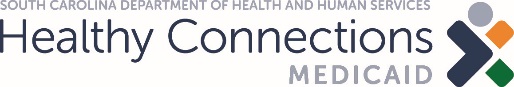 FY 2019-20 Year-End
&
FY 2020-21 Year-to-Date
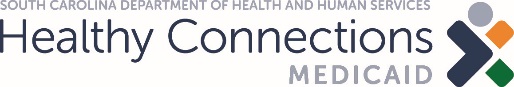 3
FY 2019-20 Year-End
Agency ended FY 2020 under budget, cash surplus was 7% of general/other funds revenue and 1% over total funds revenue
Much of the gap is associated with the following events:  
Extension of the public health emergency (PHE) and enhanced FMAP rate
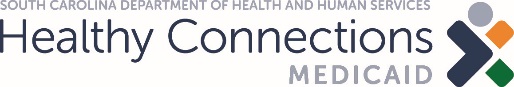 4
FY 2020-21 2nd Quarter
Agency spent approximately 49% of its annual budget during the first six months of the fiscal year
“Medical Contracts & Operating” expenditures are traditionally lower in first half of fiscal year
Large events such as supplemental teaching physician (STP) payments and graduate medical education (GME) payments will occur in second half of fiscal year
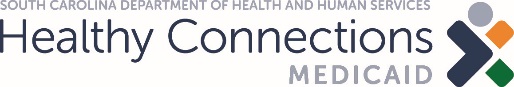 5
FY 2021-22 Budget Request
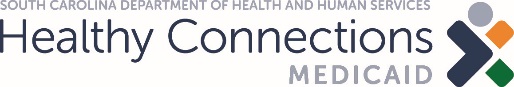 6
FY 2021-22 Budget Request
Guiding principles for the request:

Preserves the same general principles as last year
Keeps reserves above 3% through the planning horizon
Funds annualizations
Updates financial baselines to reflect agency experience
Limited proposals for targeted rate and program changes
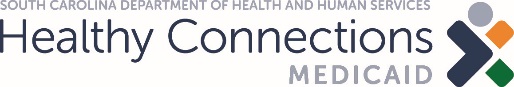 7
FY 2021-22 Budget Request (cont.)
77% of general fund recurring request is to maintain current level of services
FMAP annualizations requested in the entirety
Full Children’s Health Insurance Program (CHIP) FMAP reduction was effective October 2020
Governor’s Executive Budget did not include funding for the following decision packages:
$84 million general funds for MOE annualization
Recurring general/federal/earmarked funds for initiatives, CLTC, DSH, or state-funded contracts for non-covered populations 
Non-recurring general/federal funds for Medicaid Management Information System project decision package
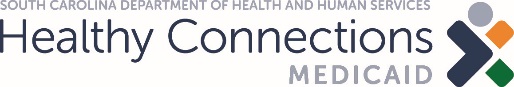 8
FY 2021-22 Budget Request (cont.)
Most funding is for annualizations, but these would be new
items:
Initiatives - Provider reimbursement rate increase – year 3 ($37 million general funds)
Impacted groups include:
Institutional providers, including hospitals and inpatient psychiatric units
Skilled nursing facilities for two years of rate re-baselining (FY21 & FY22)
Dental services
CLTC funding ($22.7 million general funds)
CLTC waivers have realized a 50% growth in census/utilization over the last five years
Requesting $22.7 million in general funds to continue to provide current services to CLTC waiver-eligible beneficiaries
DSH allotment increase ($8.8 million general funds)
Represents the aggregate limit on the federal share amount of the state's DSH payments to DSH hospitals in the state set by the Centers for Medicare and Medicaid Services (CMS)
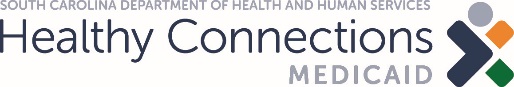 9
FY 2021-22 Budget Request (cont.)
Most funding is for annualizations, but these would be new
items:
State-funded contracts for non-covered populations ($35.8 million general funds)
This request annualizes funding for optional state-funded programs and services for non-covered populations. A myriad of non-profits, hospitals, clinics, and state agencies provide and administer limited services to populations not covered by Medicaid or CHIP. These contracts are traditionally funded with agency reserves.
South Carolina Department of Disabilities and Special Needs (SCDDSN) appropriation transfer – ($1.8 million general funds)
SCDHHS will transfer appropriations to SCDDSN in accordance with interagency contracts, executed pursuant to three §1915 (c) home and community-based service (HCBS) waivers, the recurring state match associated with non-waiver services provided by SCDDSN.
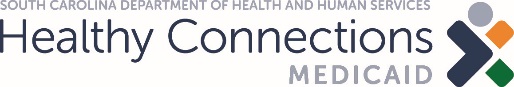 10
FY 2021-22 Proviso Changes
Agency requested changes to six provisos:
33.20 – Medicaid Accountability and Quality Improvement Initiative – Delete (not included in Executive Budget)
SCDHHS is requesting to delete proviso if decision package six is not funded. If decision package six is not funded, the Department would curtail, eliminate, or redesign the relevant contracts and agreements to reduce the state fund only spend or conform them to the requirements of Medicaid or CHIP, rendering this proviso moot.
33.23 – DHHS: BabyNet Compliance – Amend
The requested change is a technical amendment to update the reporting date.
33.EMD – Meals in Emergency Operations – Add (not included in Executive Budget)
SCDHHS is requesting to add a proviso that would allow the Department to purchase meals for employees who are engaged in emergency response and are unable to leave their post, or when travel may be restricted due to the emergency response. The Department expects this to most often be the result of shelter duty during hurricane evacuations but would request the flexibility for any emergency response scenario.
117.118 – BabyNet – Delete (Executive Budget amends the reporting date)
	This proviso relates to a Legislative Audit Council recommendation from 2011, when the Individuals with Disabilities 	Education Act (IDEA) Part C program lead agency responsibilities were with First Steps to School Readiness. Since the 	implementation of Executive Order 201620 and subsequent actions by the General Assembly through the appropriations act and 	actions by SCDHHS administratively, this proviso has become moot.
117.120 – South Carolina Telemedicine Network – Amend 
	Delete reference to report as it has been completed.
117.126 – Opioid Abuse Prevention and Treatment Plan – Amend 
	SCDHHS recommends striking a one-year provision directing funding to a county with a disproportionately high number and/or 	incidence of opioid related overdoses and deaths. SCDHHS also proposes striking the required report that has been 	prepared and provided.
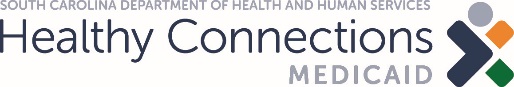 11
FY 2021-22 Proviso Changes (cont.)
Three additional proviso changes included in the Governor’s Executive Budget:
33.24 – Personal Emergency Response System – Delete
	The proviso requires the department to develop one or more Requests for Proposals, to provide for 	Personal Emergency Response Systems (PERS) to be issued to Medicaid recipients pursuant to the 	department’s Medicaid Home and Community-based waiver. The proviso also gives guidance regarding 	required system capability and service. The Executive Budget recommends the deletion of this proviso 	in accordance with the governor’s vetoes in the FY 2019-20 Appropriations Bill.
33.26 – Medical Contract Grants – New
	The Executive Budget recommends adding this proviso creating a grants committee at the
	Department of Health and Human Services, setting criteria for grant awards, and requiring external
	evaluation of grantees. 
33.27 Defunding Planned Parenthood - New
	This proviso prohibits the Department of Health and Human Services from accepting federal funding for 	family planning. The agency is also given guidance regarding the prohibition of appropriating state funds 	for family planning that directly or indirectly subsidizes abortion services, procedures, or administrative 	functions. An otherwise qualified organization may not be disqualified from receipt of these funds 	because of its affiliation with an organization that provides abortion services, provided that the affiliated 	organization that provides abortion services is independent of the qualified organization. The Executive 	Budget recommends the establishment of this proviso.
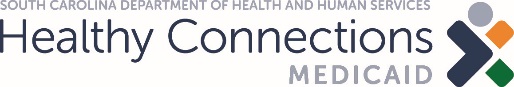 12
Pricing Project
Phase I - Effective July 1, 2019
Professional provider types
Projected impact = $26.2 million total funds
Phase II – Some effective Jan. 1, 2020; others July 1, 2020
January 2020 – Private duty nursing received a 5% rate increase
July 2020 – vision, ambulatory surgical centers, anesthesia, attendant care, adult day health care transportation, pediatric day care, private duty nursing
Projected impact = $49.3 million total funds
Phase III – TBD
Impacted groups include 
Institutional providers, including hospitals and inpatient psychiatric units
Skilled nursing facilities for two years of rate re-baselining (FY21 & FY22)
Dental services
Projected Impact = $122 million total funds
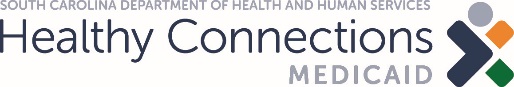 13
Eligibility and Enrollment Update
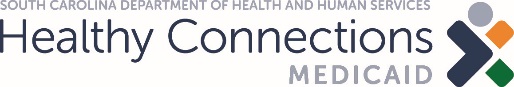 14
Full-Benefit Membership
During the public health emergency, full-benefit membership has increased to around 1.15 million.
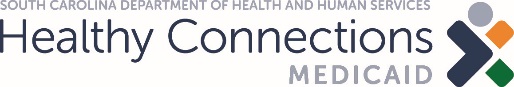 15
Full-Benefit Membership (cont.)
Estimated actuals based on 6-month completion factor
16
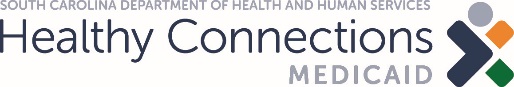 Asymmetric Resource Utilization
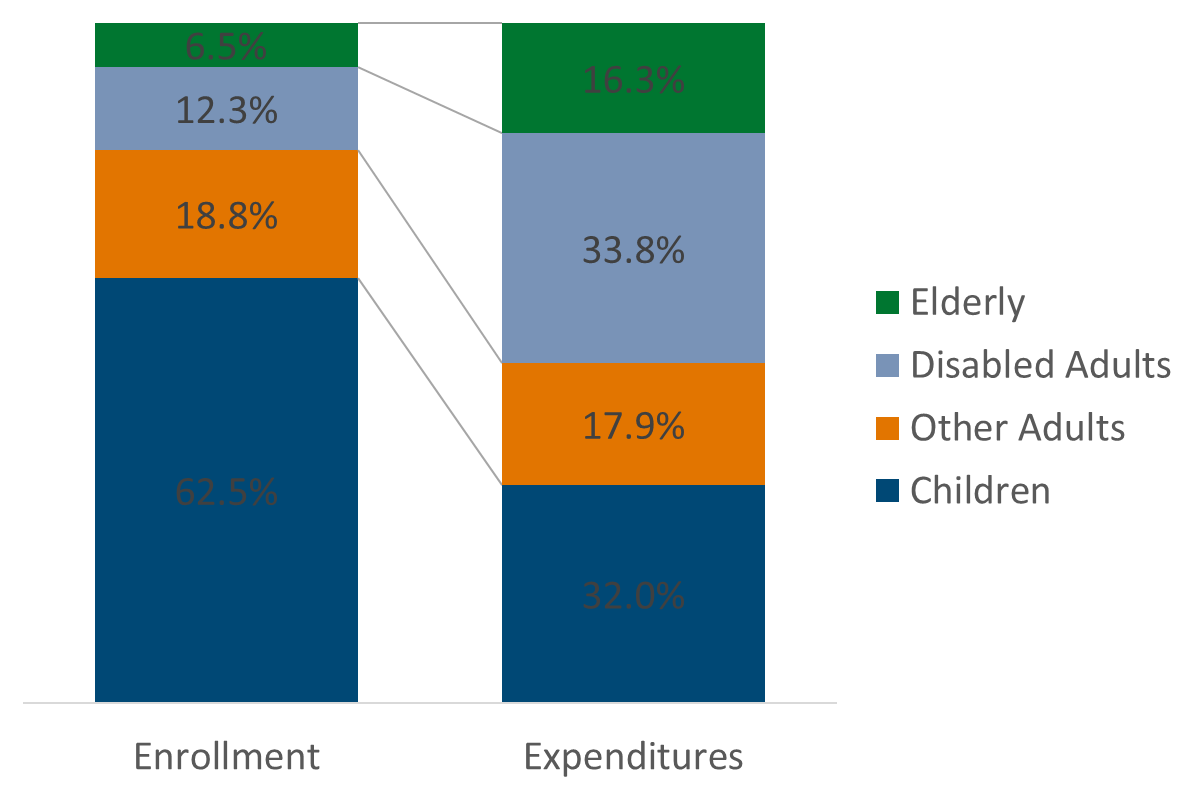 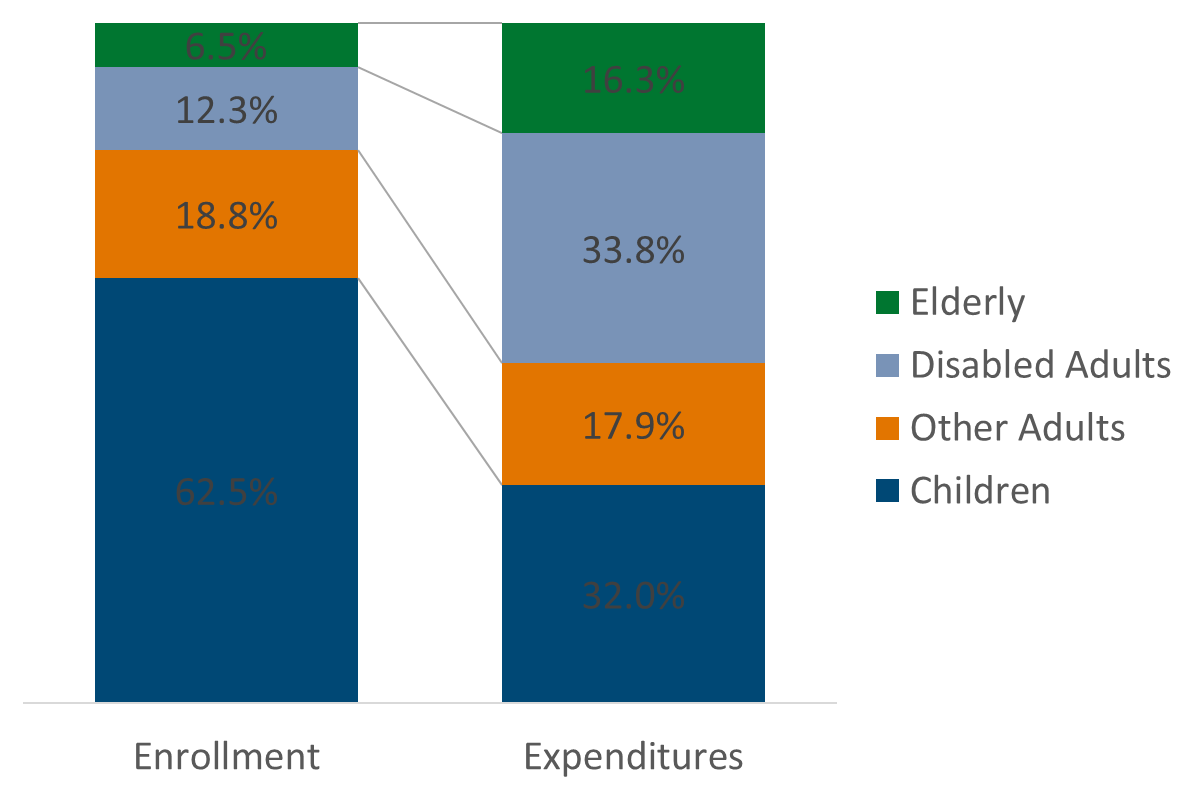 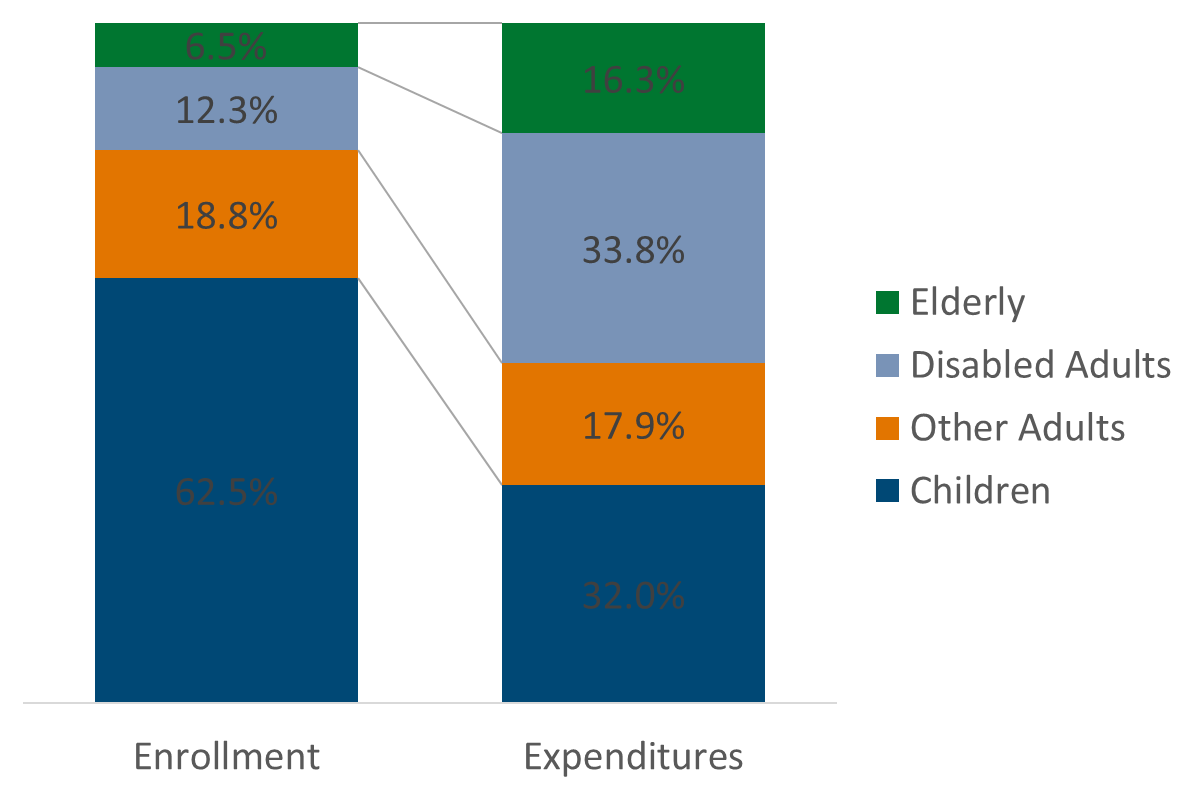 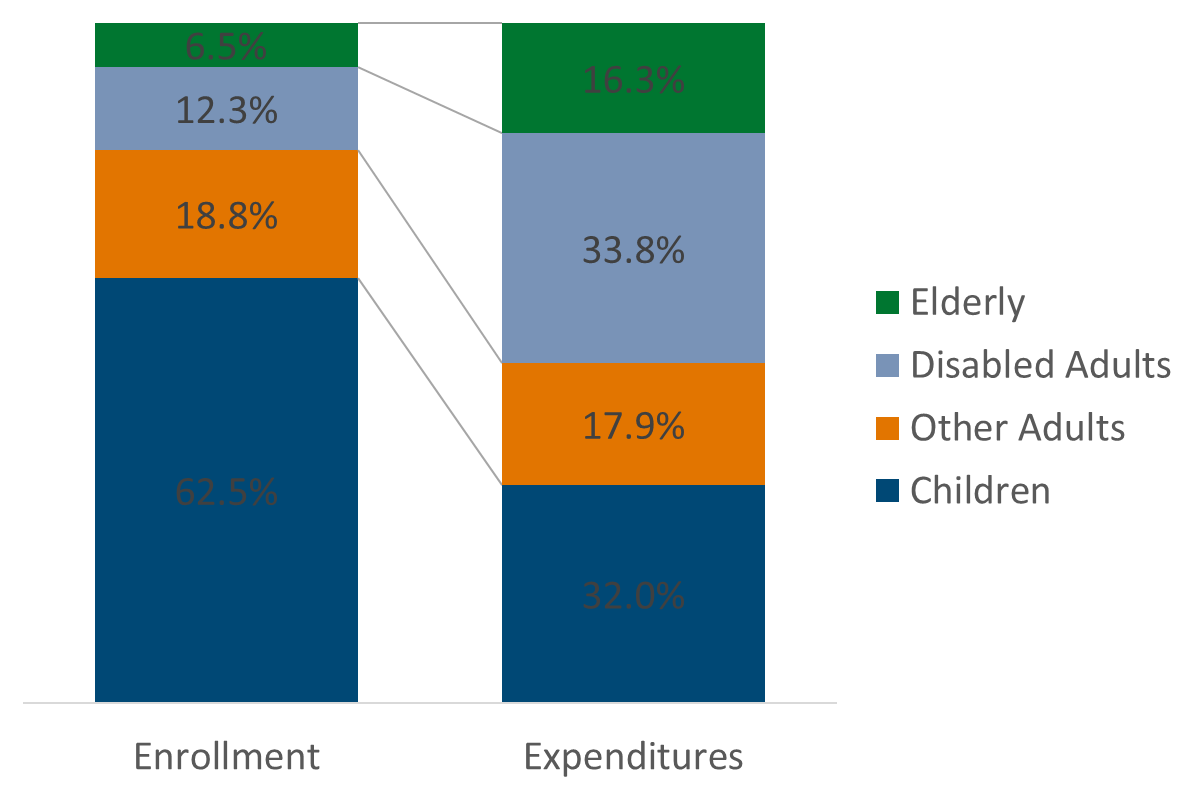 17
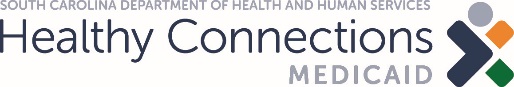 Budgeting for Aging… on the Margins
18
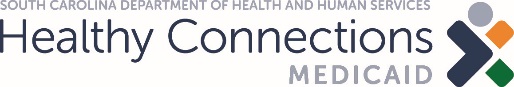 Eligibility and Enrollment – Continuing Efforts
Operations
Opened a statewide processing center (PC) in Florence in July 2020
18,781 customers served in local eligibility offices prior to emergency period with average wait time of 24 minutes
34,390 customers served in local eligibility offices since re-opening amid new COVID-19 protocols with average transaction time of 5 minutes
Workload and Productivity since January 2020
Reduced pending total applications by 14%
Reduced pending total reviews by 19%
Reviewed 69,472 eligibility determinations with 93% worker accuracy confirmed
Hiring
Additional PC staff hired include 1 PMII, 1 PMIs, 3 supervisors and 63 eligibility workers 
Flexed eligibility staffing by 29% to match change in incoming applications and reviews
Training
Offered 420 classes (78 classroom and 345 webinars) with over 12,000 attendees
Launched Curam Global Income Support (CGIS) Non-Modified Adjusted Gross Income (MAGI) pilot Nov 2020 with training scheduled for completion August 2021
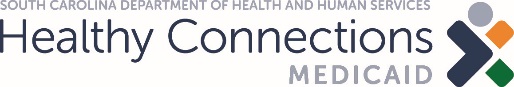 19
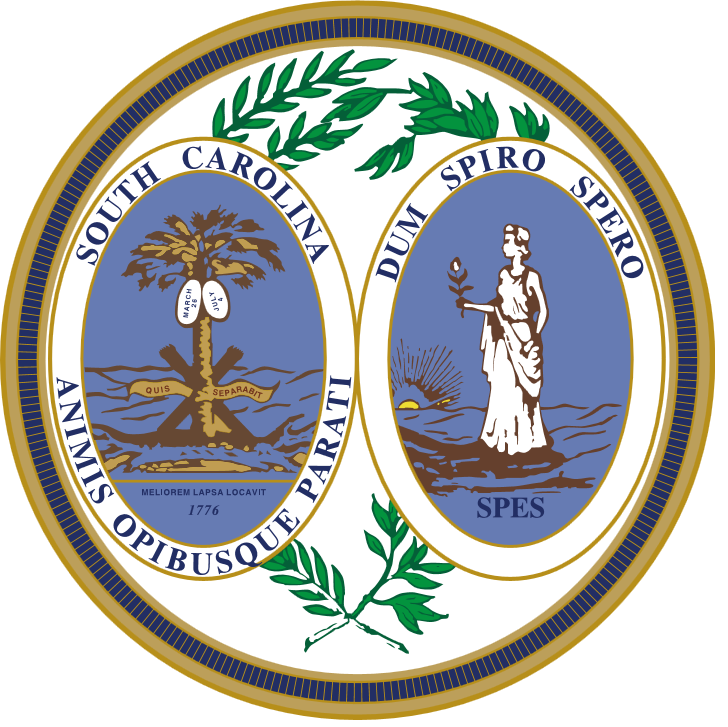 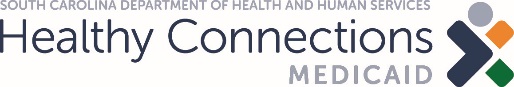 20